Секция: 07 исторические  науки Автор: Величевская Вероника Николаевна 1 курсПедагог: Воронина Наталья Гурьевна
Тема: Пётр  I
Содержание:
Биография Петра I
Детство и юношество Петра I
Родители Петра I
Царствование Петра I 
Личная жизнь Петра I
Основные реформы 
Внешняя и внутренняя политика
Строительство Петербурга 
Смерть Петра I
Петр I
Петр Алексеевич Романов  – выдающийся монарх, сумевший произвести глубочайшие преобразования в государстве российском. За период его правления страна вошла в число передовых европейских держав и обрела статус империи.
Детство и юношество Петра
Будущий император появился на свет 9 июня 1672 года в Москве. Он стал 14-м ребенком царя Алексея Михайловича и первым из троих детей его второй супруги, крымско-татарской княжны Натальи Кирилловны Нарышкиной.
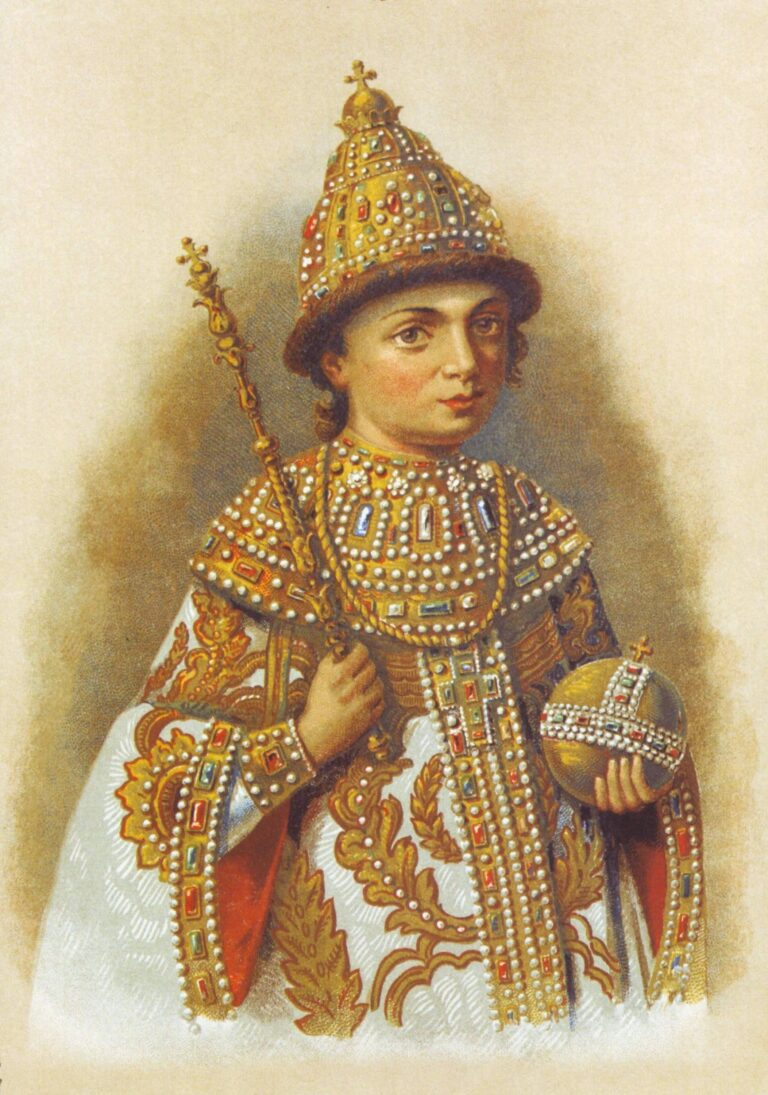 Родители Петра Первого: Алексей Михайлович Романов и Наталья Кирилловна Нарышкина
Царствование Петра I
До достижения совершеннолетия Петр Алексеевич находился под опекой старшей сестры Софьи, позже за его спину встала мать Наталья Кирилловна и представители семьи Нарышкиных. Брату-соправителю Ивану государственные дела были в тягость, поэтому он полностью передал правление в руки брата. Когда скончалась мать, царь наконец избавился от влияния клана Нарышкиных, став самостоятельным государем.
Двоецарствие. Двуместный трон
Личная жизнь Петра
Первая жена Петра I, Евдокия Лопухина . Венчальная церемония Петра I и Лопухиной произошла 6 февраля 1689 в церкви Преображенского дворца. Дополнительным фактором необходимости женитьбы стал русский обычай того времени, согласно которому женатый человек являлся полноправным и совершеннолетним, что давало Петру I право избавиться от царевны-регентши Софьи.
Основные реформы:
Административные реформы Петра I Великого:
1) Реформы местного управления
2)Реформы центрального управления
Военные реформы.
Экономические реформы Петра I Великого:
1)Денежная реформа
2)Налоговая реформа
3)Введение подушной подати
Реформы в области промышленности и торговли
Социальные реформы:
1)В сферах образования, здравоохранения и науки
2)Культурные реформы
Табель о рангах
Церковная реформа
Внешняя политика:
Внутренняя политика:
Строительство Петербурга
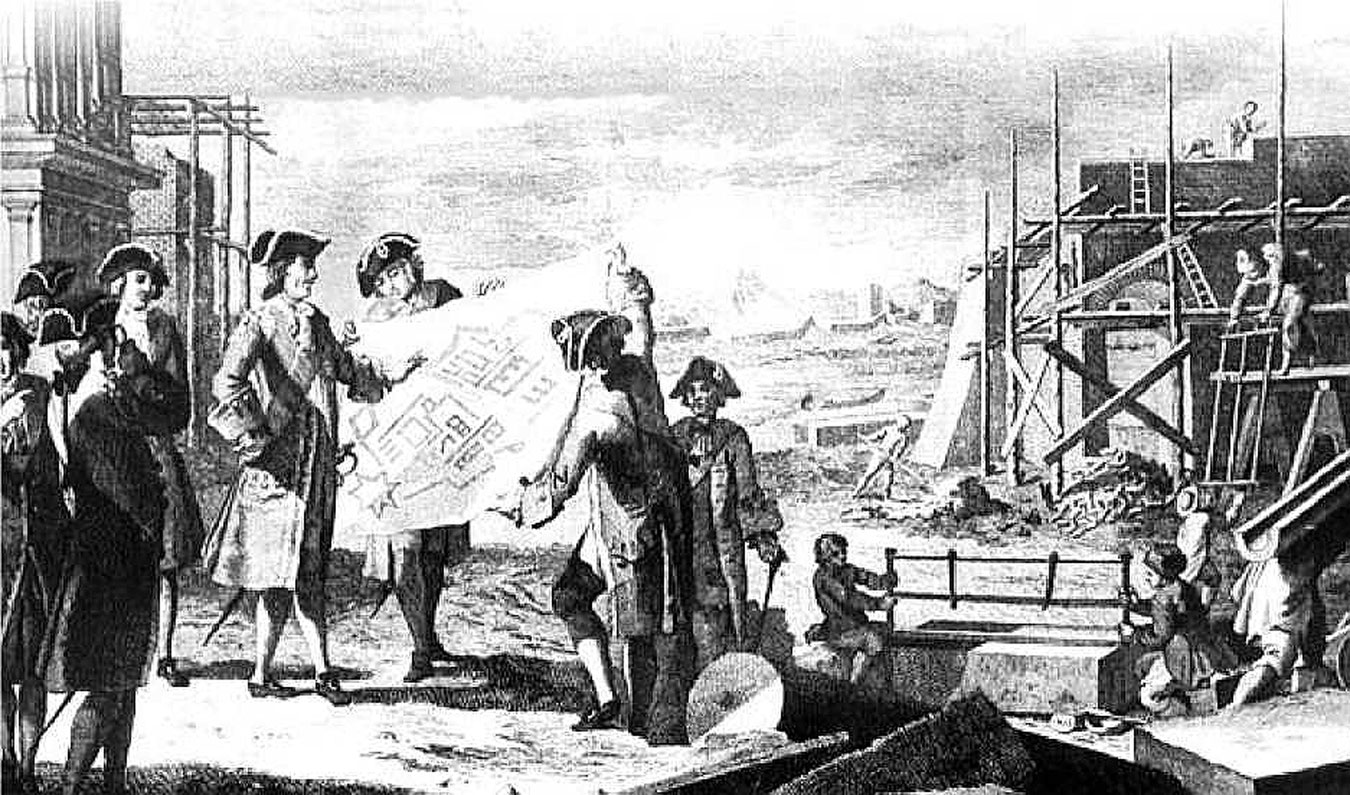 Царь максимально использовал открывшиеся перед ним возможности. Поскольку город необходимо было построить “с нуля”, а потому Пётр смог реализовать свои самые смелые планы, воплотить замысел создания города по европейским образцам и принципам.
Смерть
В отличие от единокровных братьев, Петр Алексеевич обладал сравнительно крепким здоровьем. Однако на протяжении всей жизни государь страдал от сильнейших головных болей, а незадолго до смерти его начали изматывать приступы почечнокаменной болезни. Приступы стали невыносимыми в начале 1725 года. Государь тогда находился в Зимнем дворце, и по свидетельствам современников, у него даже не осталось сил кричать от боли. Окружению стало понятно, что великий самодержец скоро покинет этот мир. Похоронили его в соборе Петропавловской крепости.
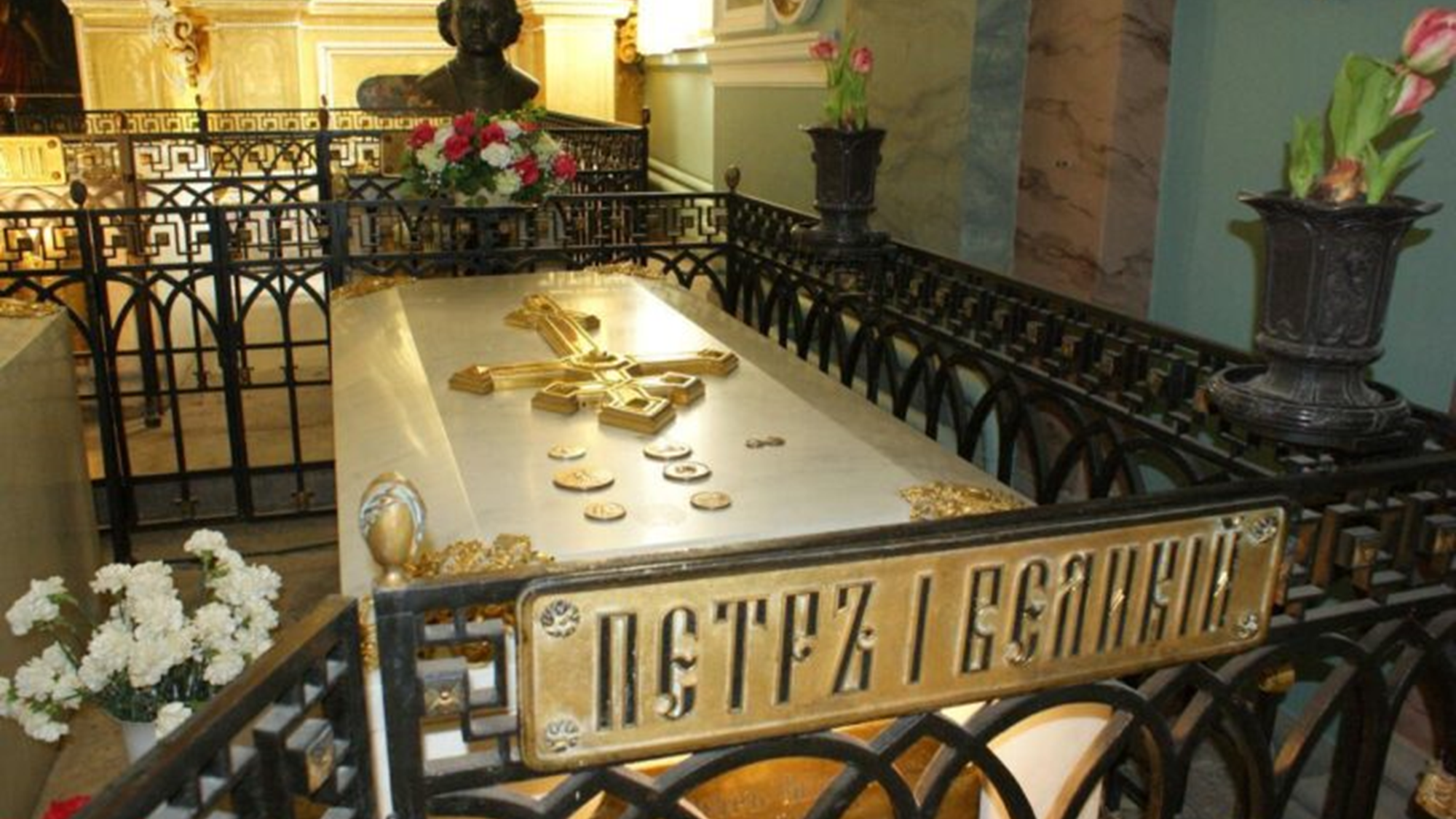 Источники:
https://uznayvse.ru/znamenitosti/biografiya-petr-pervyy.html
 https://biographe.ru/politiki/petr-velikij
Анисимов Е. В. Время петровских реформ. – Л., 1989. https://studfile.net/preview/1644662/
Бобылев В. С. Внешняя политика России эпохи Петра 1-го. – М., 1990. https://bookscafe.net/read/bobylev_vladimir-vneshnyaya_politika_rossii_epohi_petra_i-241901.html
. Голикова Н. Б. Политические процессы при Петре 1-м. – М., 1957 https://www.phantastike.com/history/politich_protsessy_pri_petre_i/djvu/view/
Спасибо за внимание !